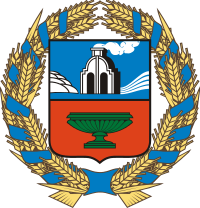 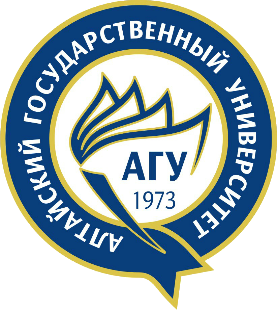 Эффективная модель взаимодействия опорного университета с регионом 

Сергей Землюков, ректор АлтГУ
Дмитрий Хвалынский, 
управление стратегии АлтГУ
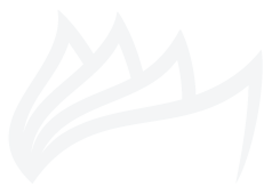 Алтайский государственный университет  Россия  г.  Барнаул,  пр-т Ленина, 61а +7 (3852) 29-12-91  rector@asu.ru
ФГБОУ ВО «Алтайский государственный университет»
www.asu.ru
Модель «тройной спирали»
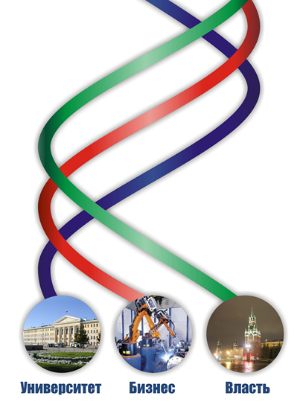 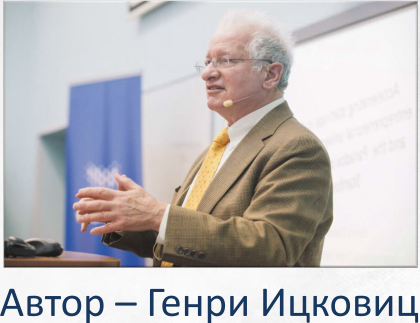 Межведомственный проектный офис алтгу КАК МОДЕЛЬ УПРАВЛЕНИЯ
Стейкхолдеры 
инновационнного развития 
региона
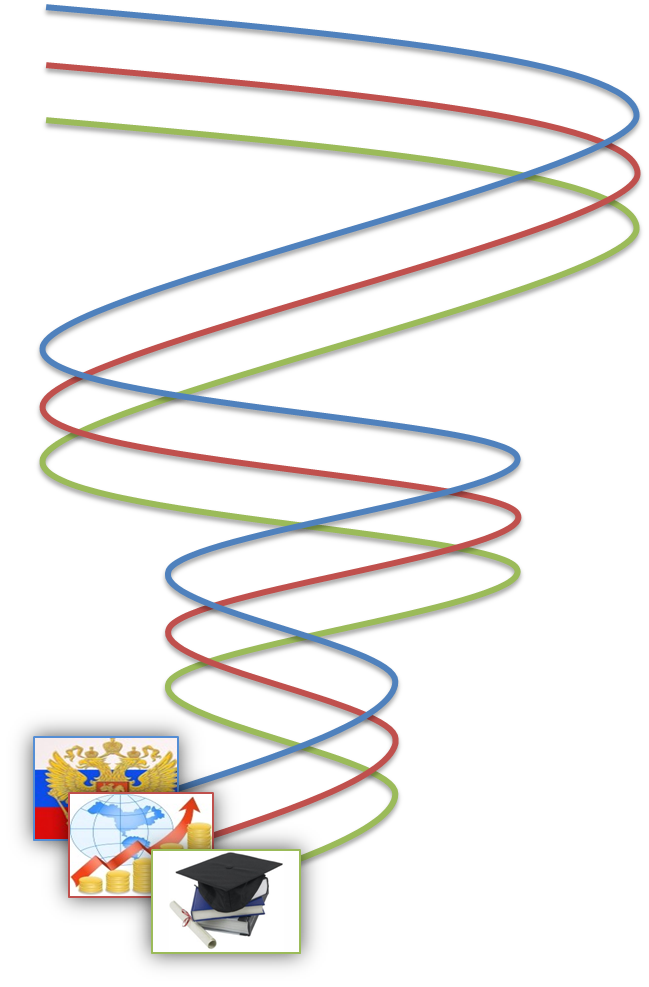 Функции Межведомственного проектного офиса АлтГУ: 
Управление процессами формирования инновационной среды в регионе
Целеполагание 
Разработка и согласование проектов
Управление ожиданиями стейкхолдеров
Приемка продукта проекта
Анализ удовлетворенности стейкхолдеров
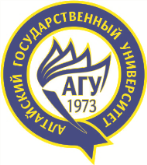 Межведомственный проектный офис АлтГУ (куратор проектов)
Центр развития проектной деятельности алтгу (администратор проектов)
Обобщение инициатив в области развития края
Выявление и согласование потребностей региона
Инициация и планирование межведомственных проектов
Формирование проектных команд, преодоление противоречий и начало командной работы 
Поддержка и развитие методологии, стандартов и процессов управления проектами
Поддержка развития персонала управления проектами
Поддержка и развитие инструментов и инфраструктуры управления проектами
Управление коммуникациями в проекте
Управление рисками в проекте
Управление изменениями в проекте